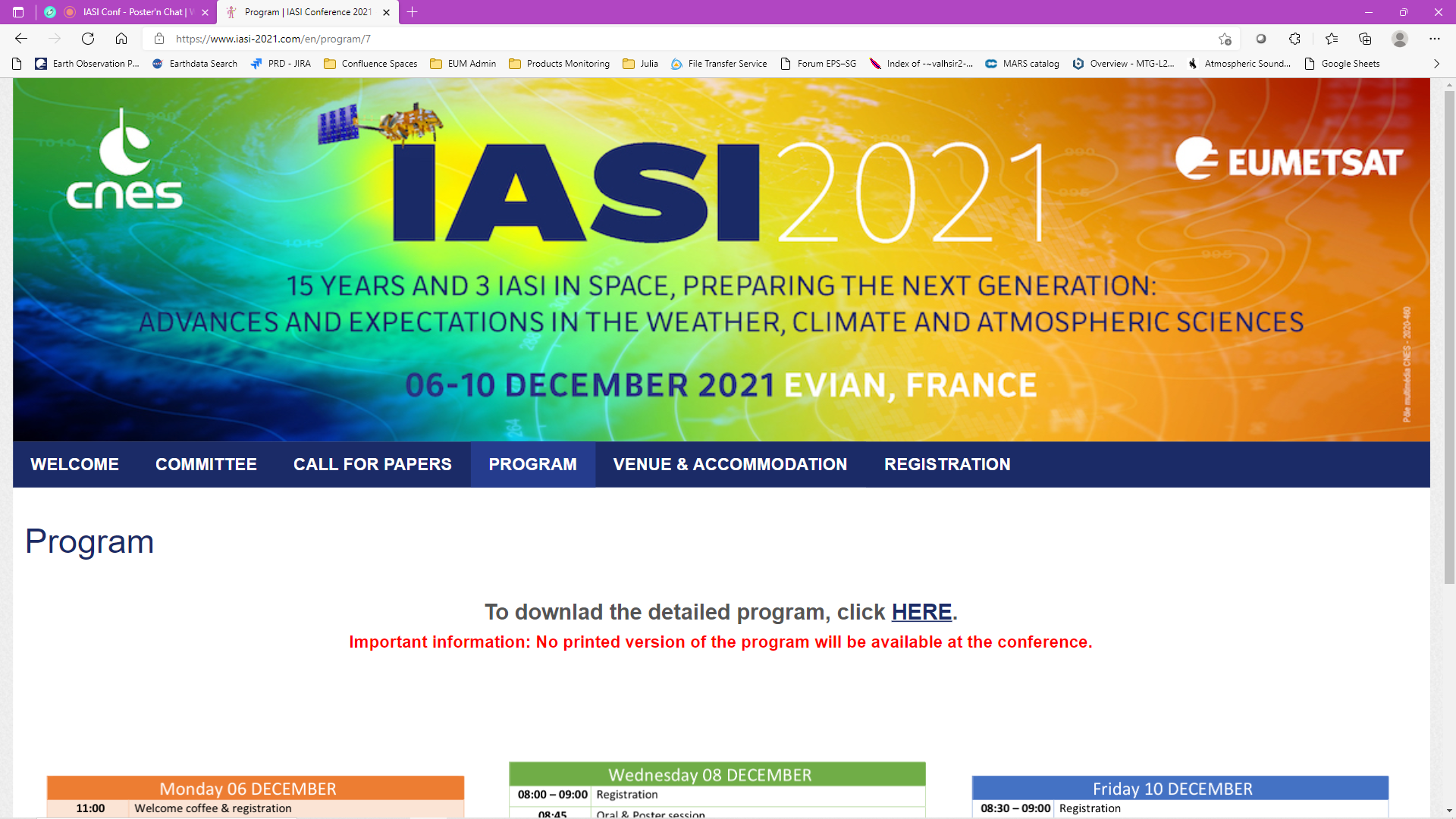 + online
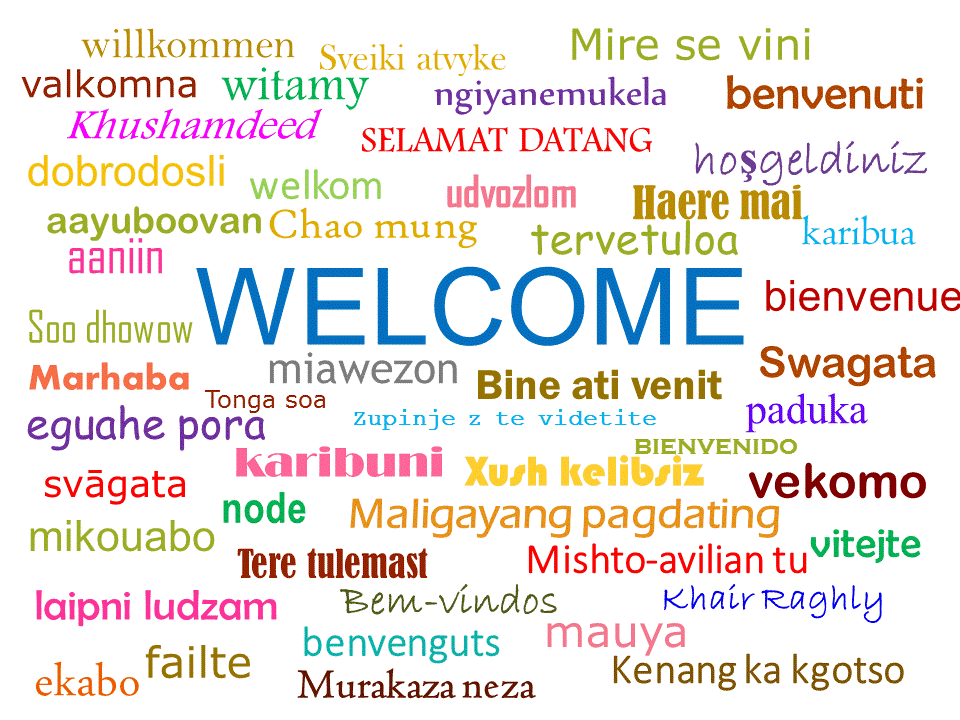 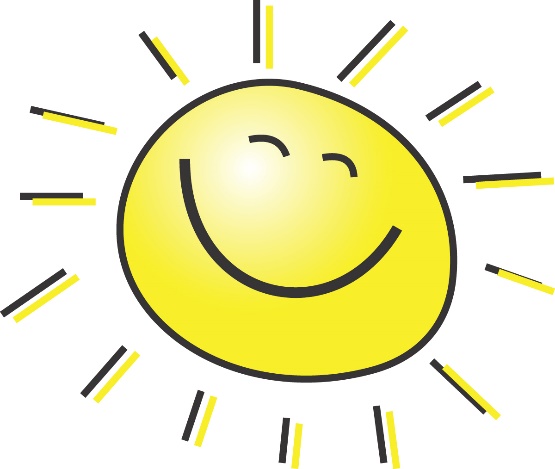 Let’s introduce ourselves
Cyril Crevoisier, LMD/CNRS, ISSWG co-chair
Pierre-François Coheur, ULB, ISSWG co-chair

Laura Le Barbier, CNES, ISSWG co-secretary
Thomas AUGUST, EUMETSAT, ISSWG co-secretary

Gabriele Kerrmann, EUMETSAT, Organisation committee
Sylvie Berger, CNES, Organisation committee

Anaïs, Audrey, Meghan, Insight & Outside – Onsite & Registrations
Elodie, Romain, Prodigima – Virtual Conference
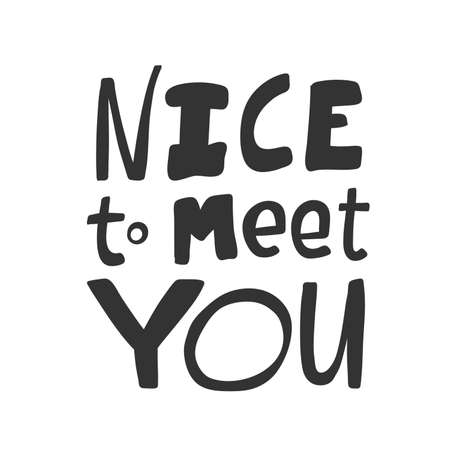 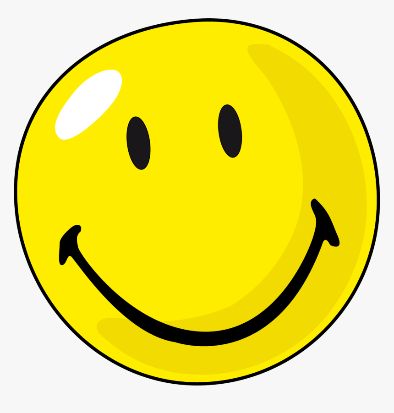 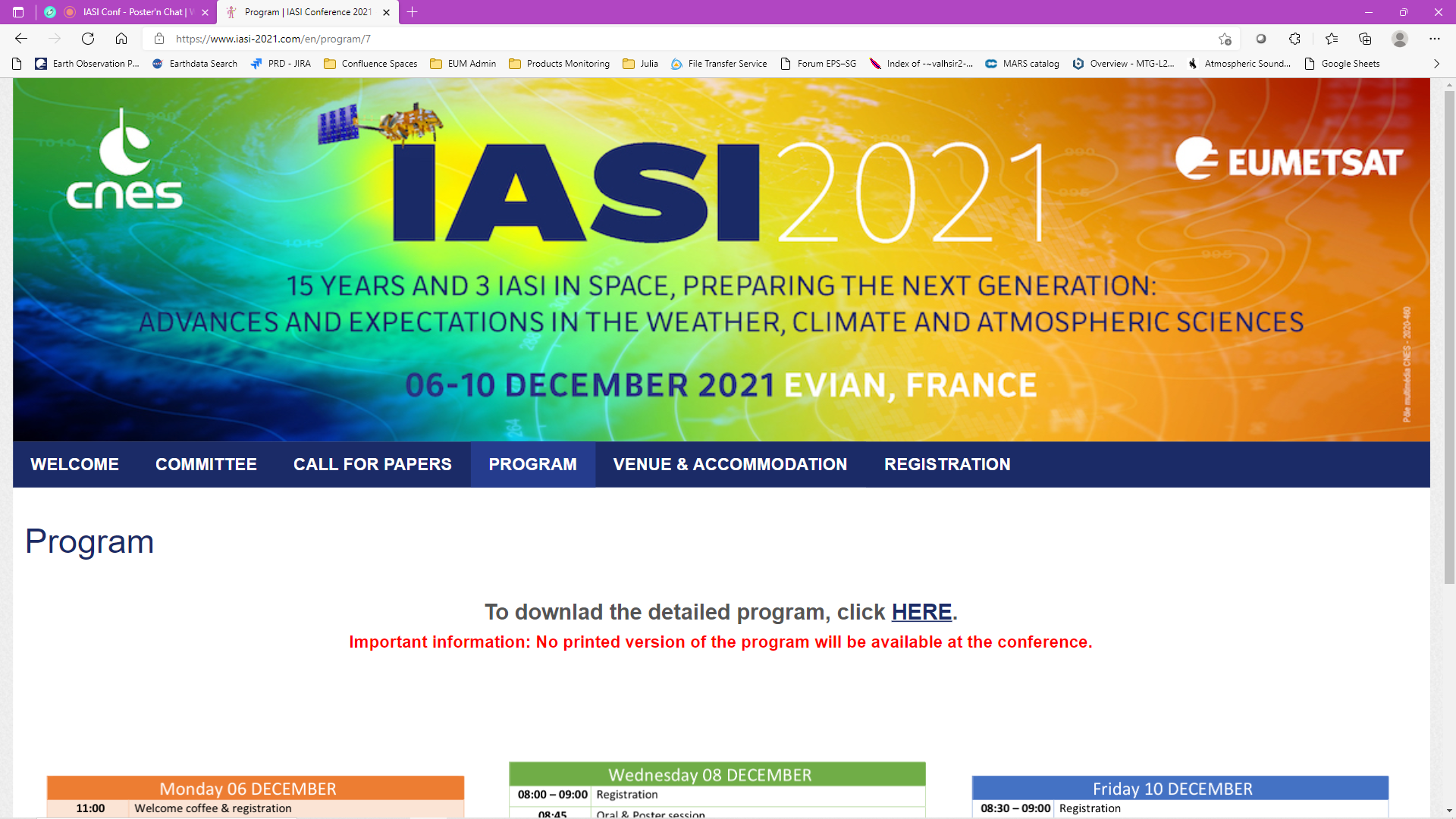 IASI/IASI-NG Sounding Science Working Group – Scientific Committee
Carmine Serio, University of Basilicata
Cathy Clerbaux, LATMOS
Chawn Harlow, UKMO
Claude Camy-Peyret, IPSL
Jérôme Vidot, Météo-France
Laurent Labonnote, LOA
Marco Matricardi, ECMWF
Nadia Fourrie, Meteo-France




Raymond Armante, LMD
Reima Eresmaa, ECMWF
Robert Knuteson, U. Wisconsin Madison
Robin Faulwetter, DWD
Zsofia Kocsis, OMSZ
Vincent Guidard, Météo-France
Antonia Gambacorta, NASA
IASI Conference

CNES and EUMETSAT
IASI/IASI-NG Science Working Group (ISSWG)
Gather the worldwide IASI community
Instruments & Science experts
Users : Operational and Academia
Compile, present and discuss latest advances

Maximise utilisation of IASI, scout new applications
Feed-back to missions, products & services
Prepare the New Generation: IASI-NG
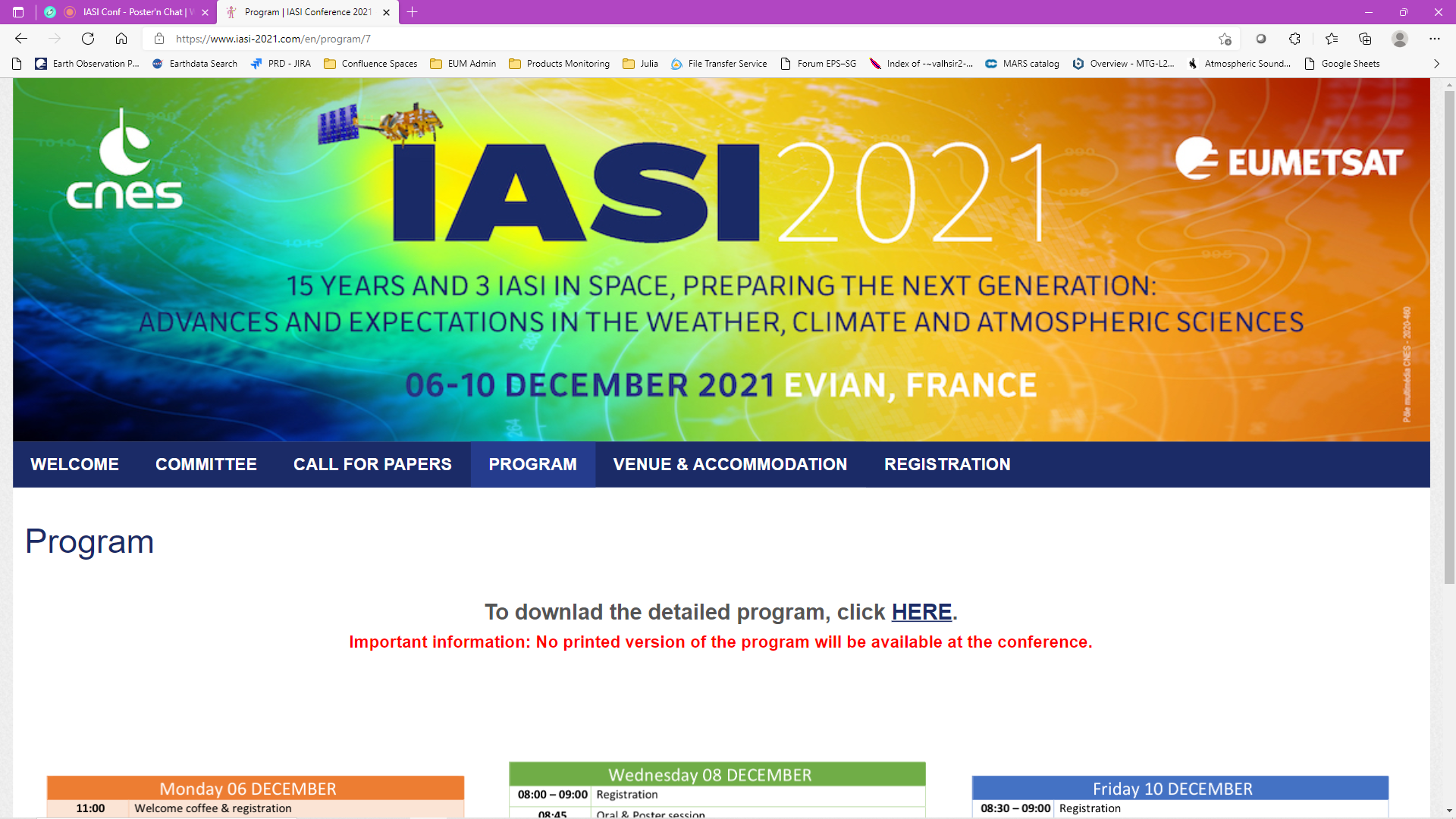 A (very) brief history of the IASI Conferences
November 2007, Anglet
1 year after mission launch
Instrument performance, scientific perspectives
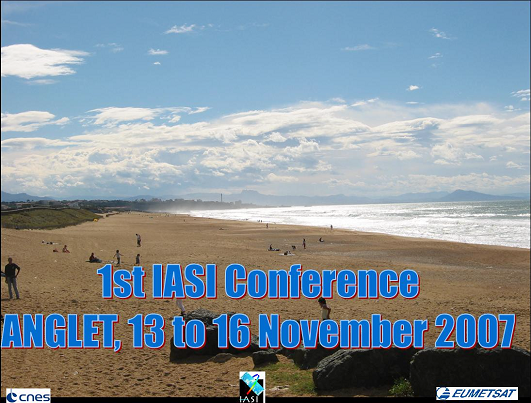 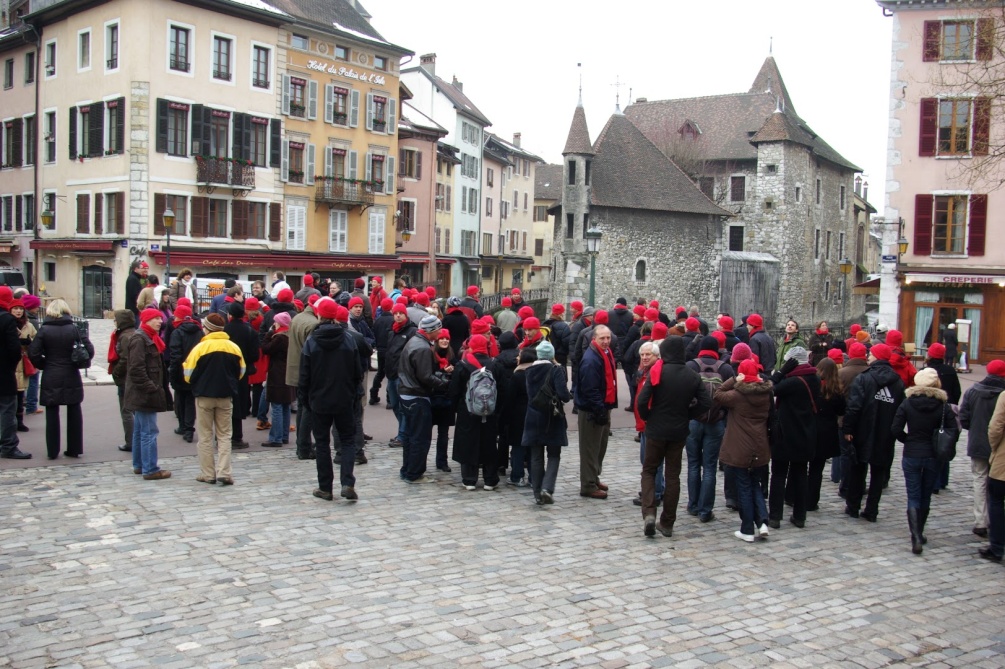 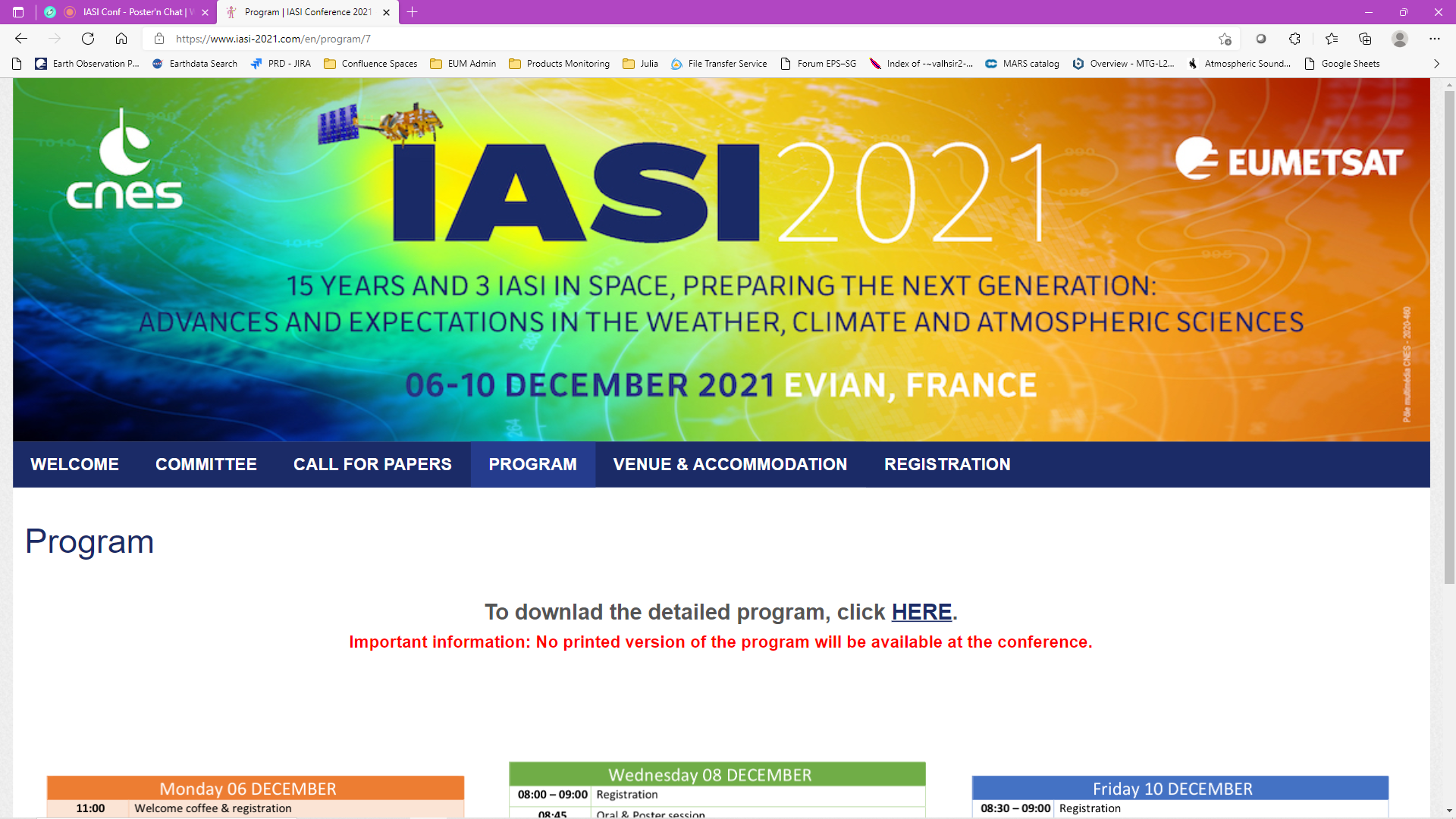 January 2010, Annecy
Consolidated results
Significant impact in NWP
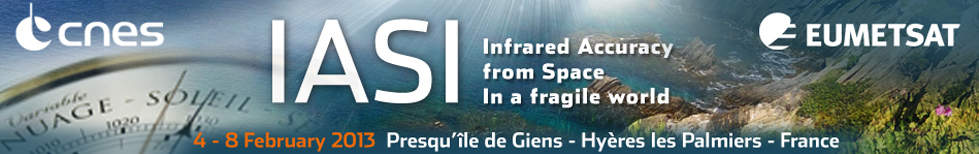 February 2013, Hyères
Atmospheric Composition rising
IASI/Metop-B, first instrument perfo results
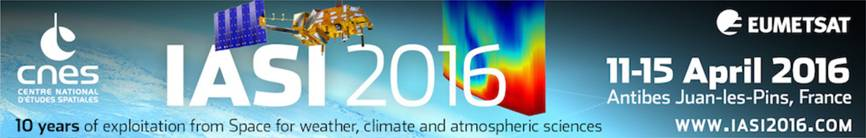 April 2016, Antibes - IASI is turning 10
Atmospheric Composition
Climate perspective
2 IASI in Space
A (very) brief history of the 5th IASI Conference
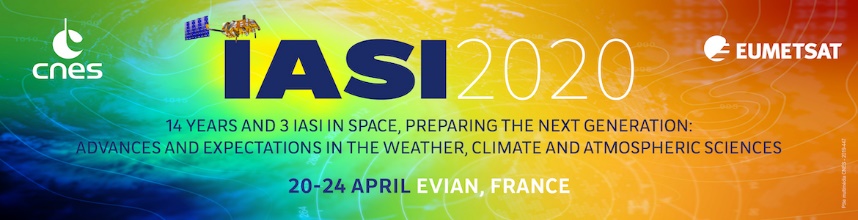 20-24 April 2020 - Evian
14 years and 3 IASIs in space
1
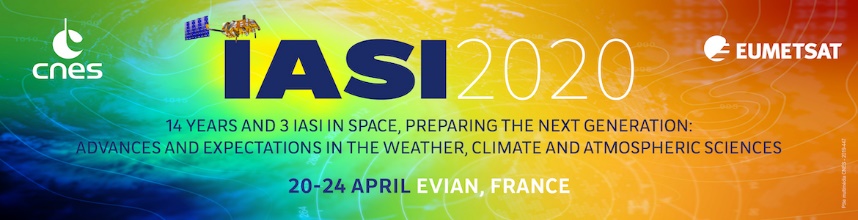 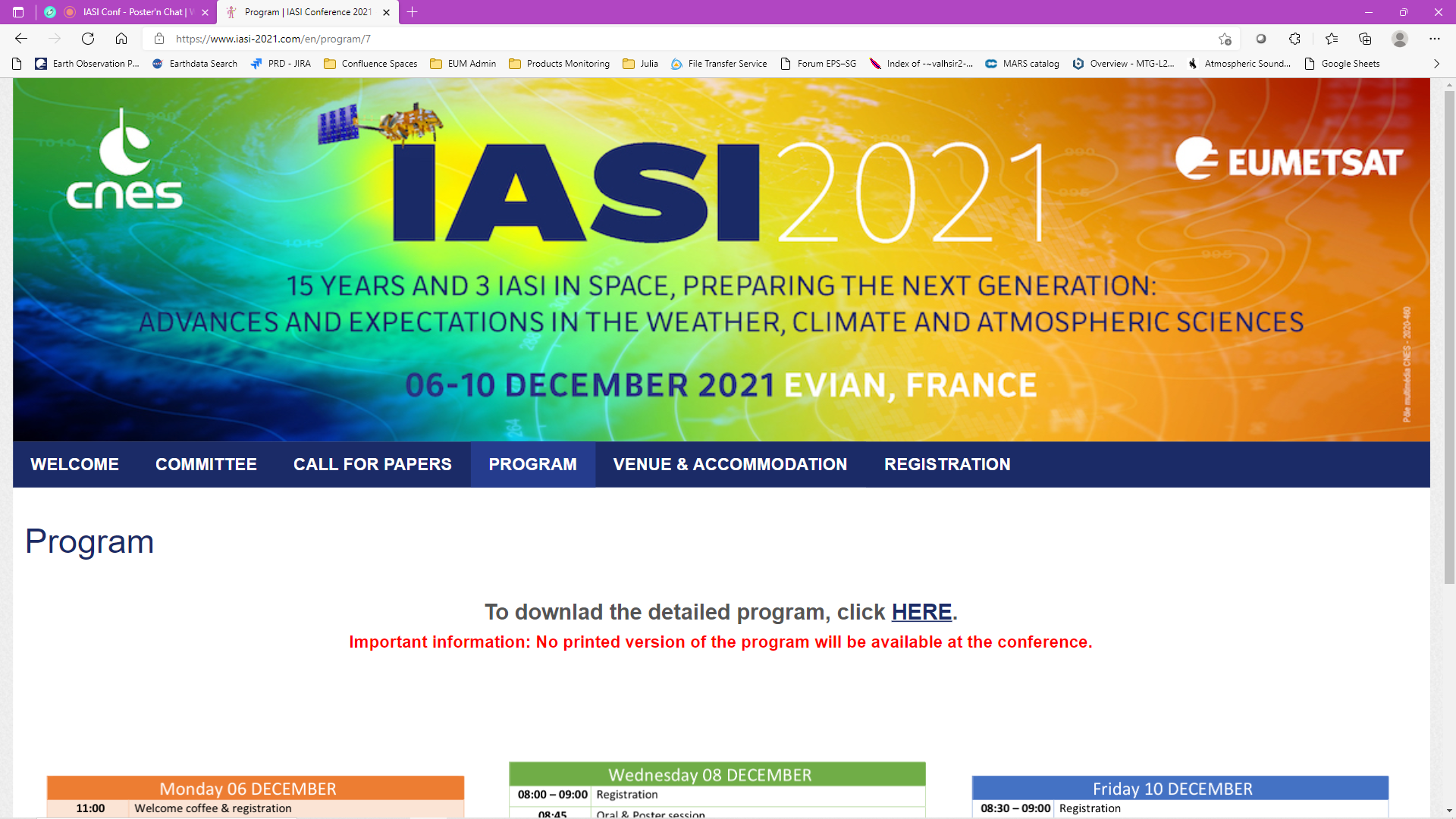 3-7 May 2021 - Evian
14.5 years and 3 IASIs in space
+ online
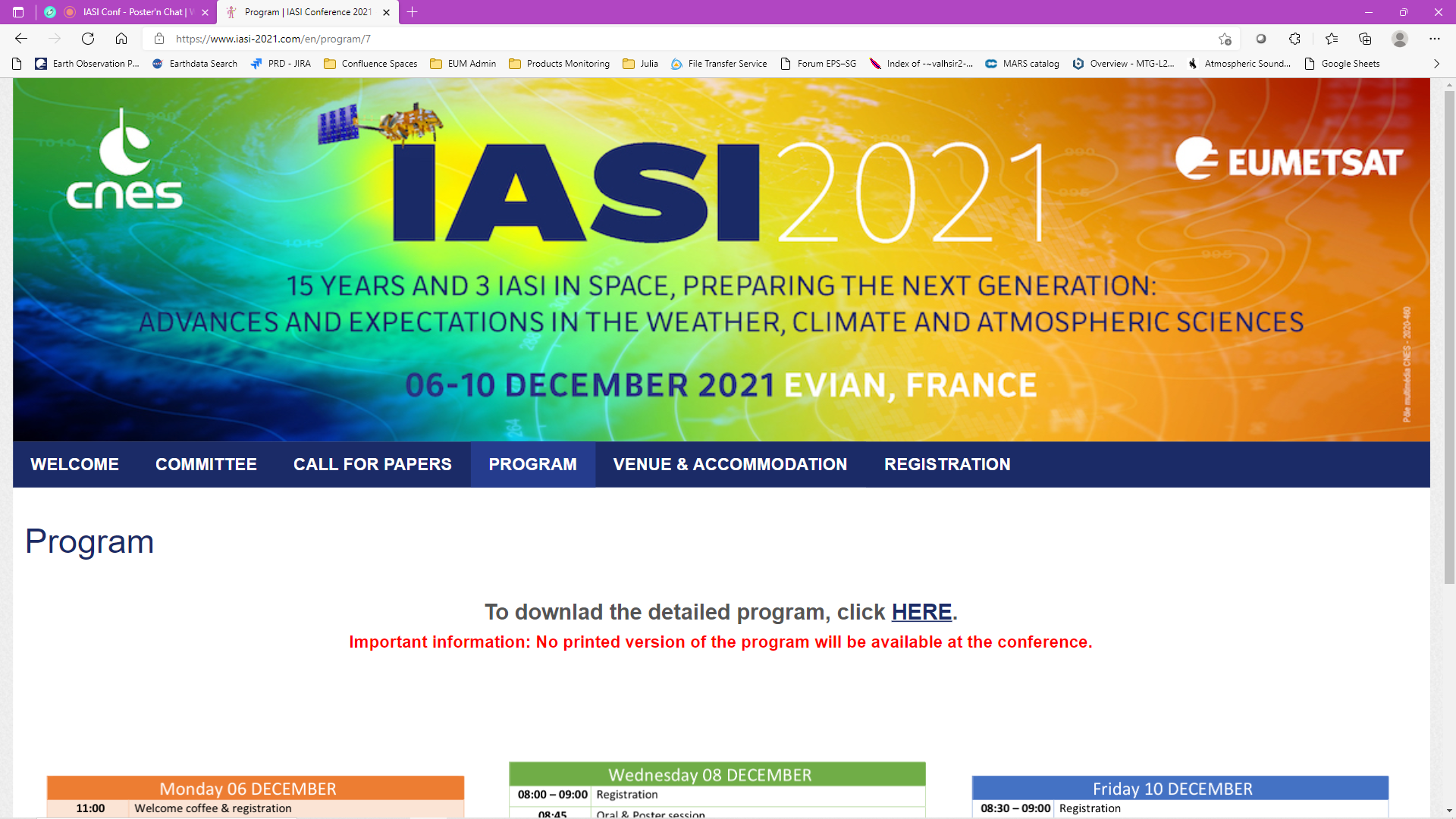 6-10 Dec 2021 - Evian
15 years and 2 IASIs in space
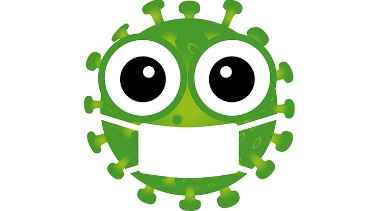 Still 95 onsite
till 26/11/2021
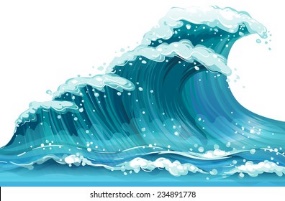 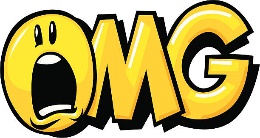 Oh my crown - variant
Hybrid Onsite - Online conference
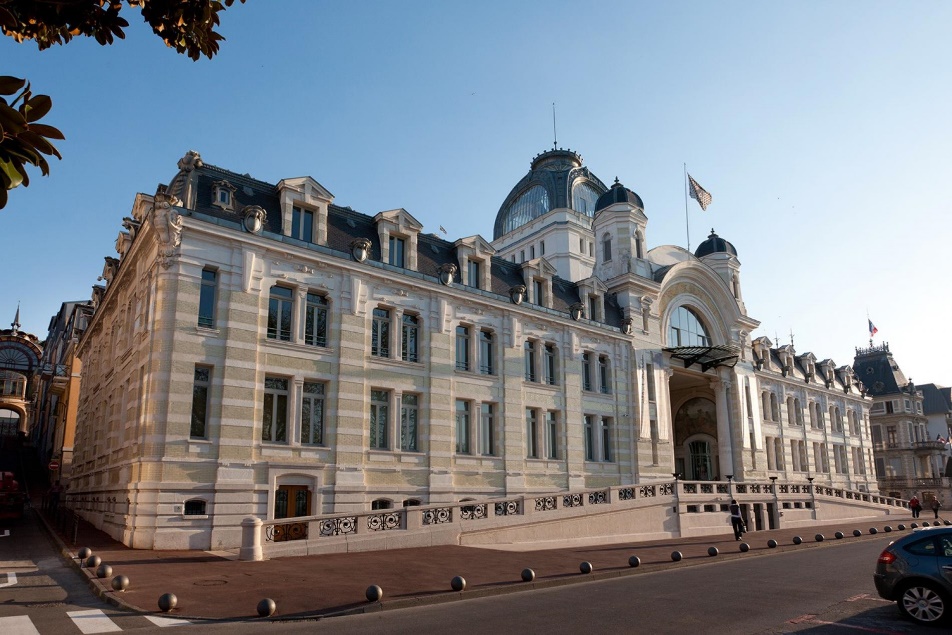 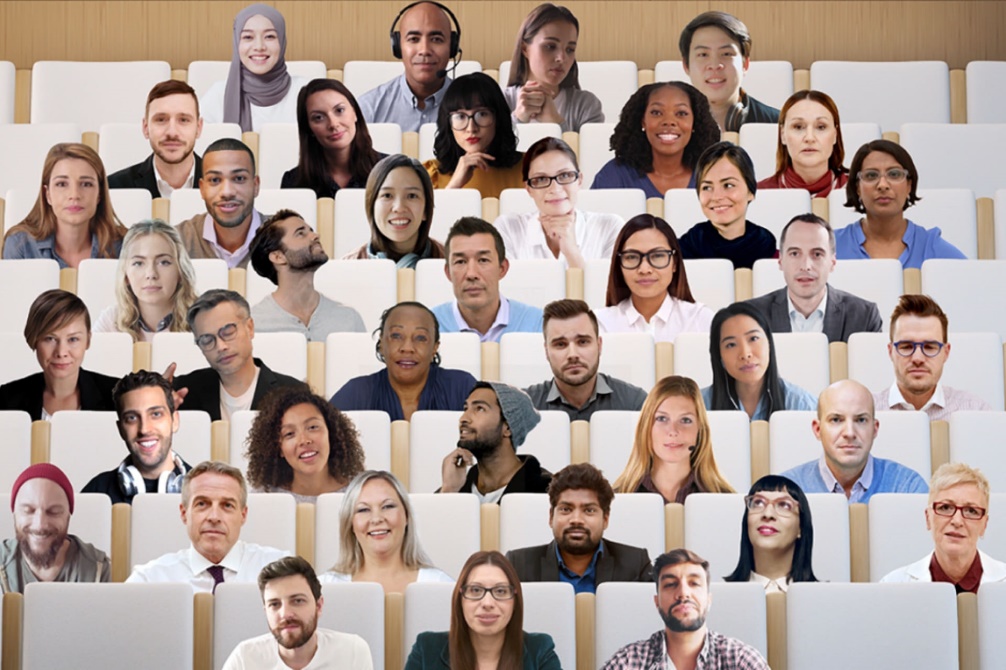 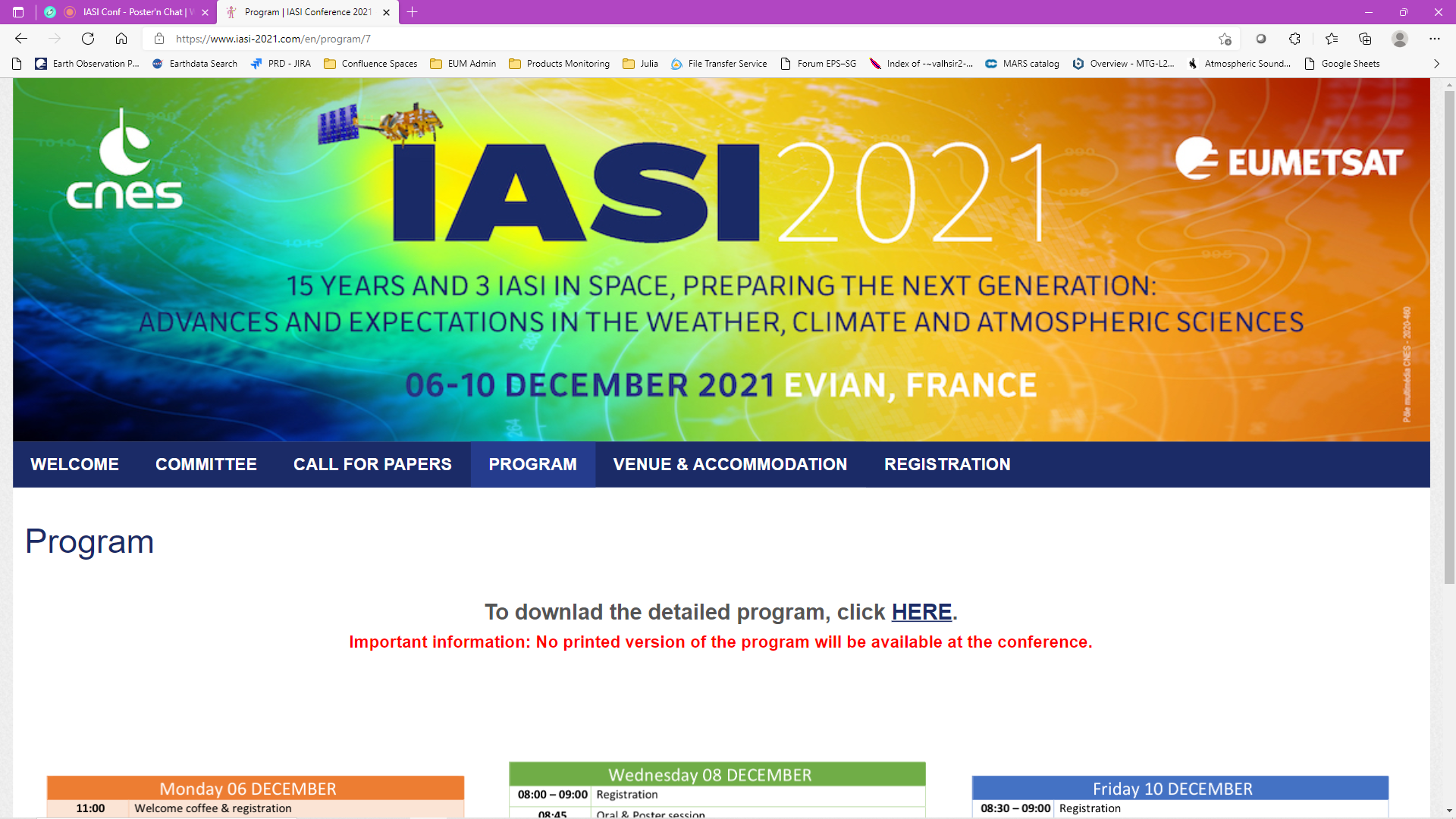 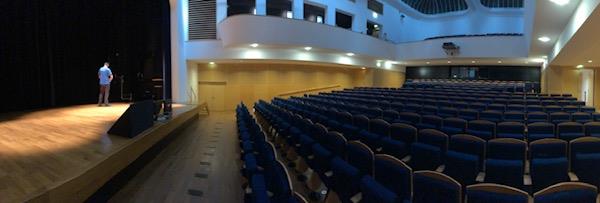 Live stream presentations
Interactive Q&A online
Links emailed
Agility
Patience
Enthusiasm
Good science and exchanges!!!
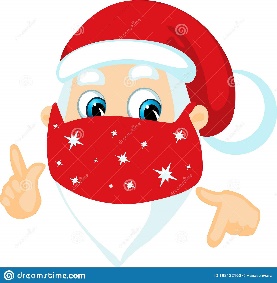 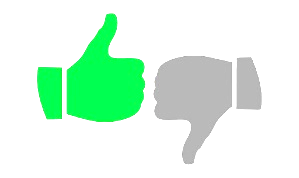 5th IASI Conference – Online
Poster, Meet’n Chat – Wonder area
Link available on the 
IASI 2021 website
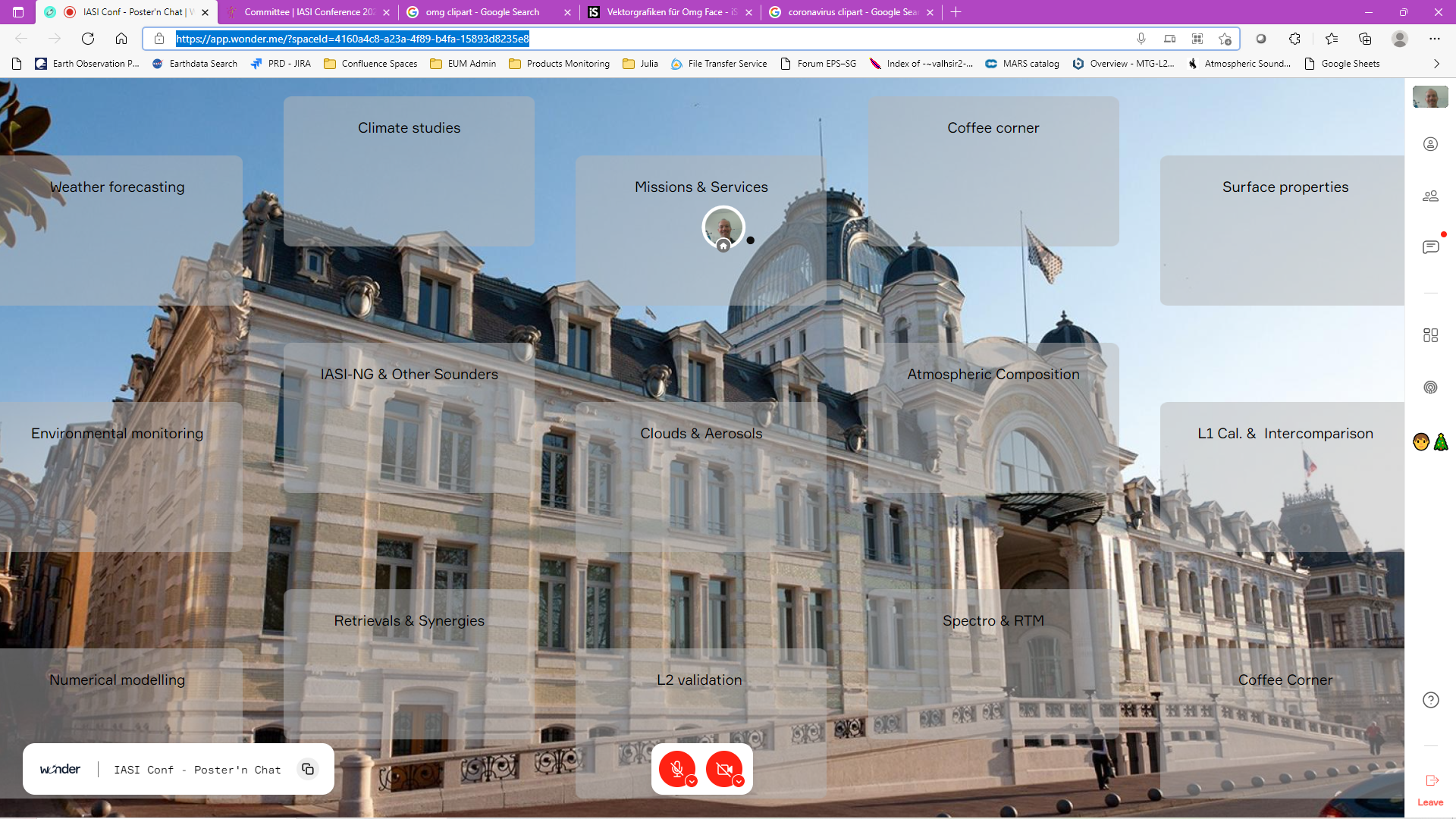 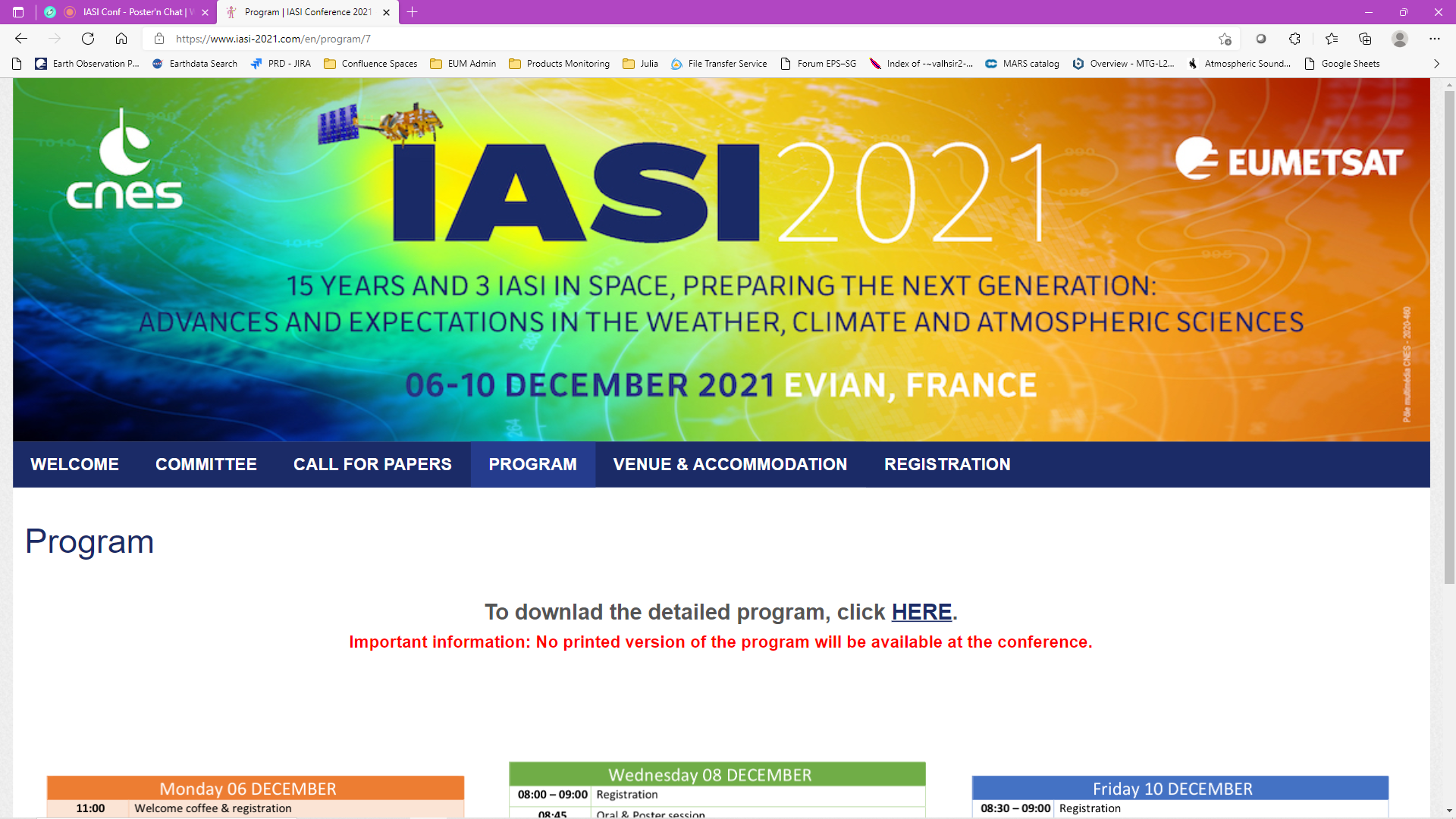 73” to Greet your neighbour 
and 
the 1st-timers to the IASI-conference
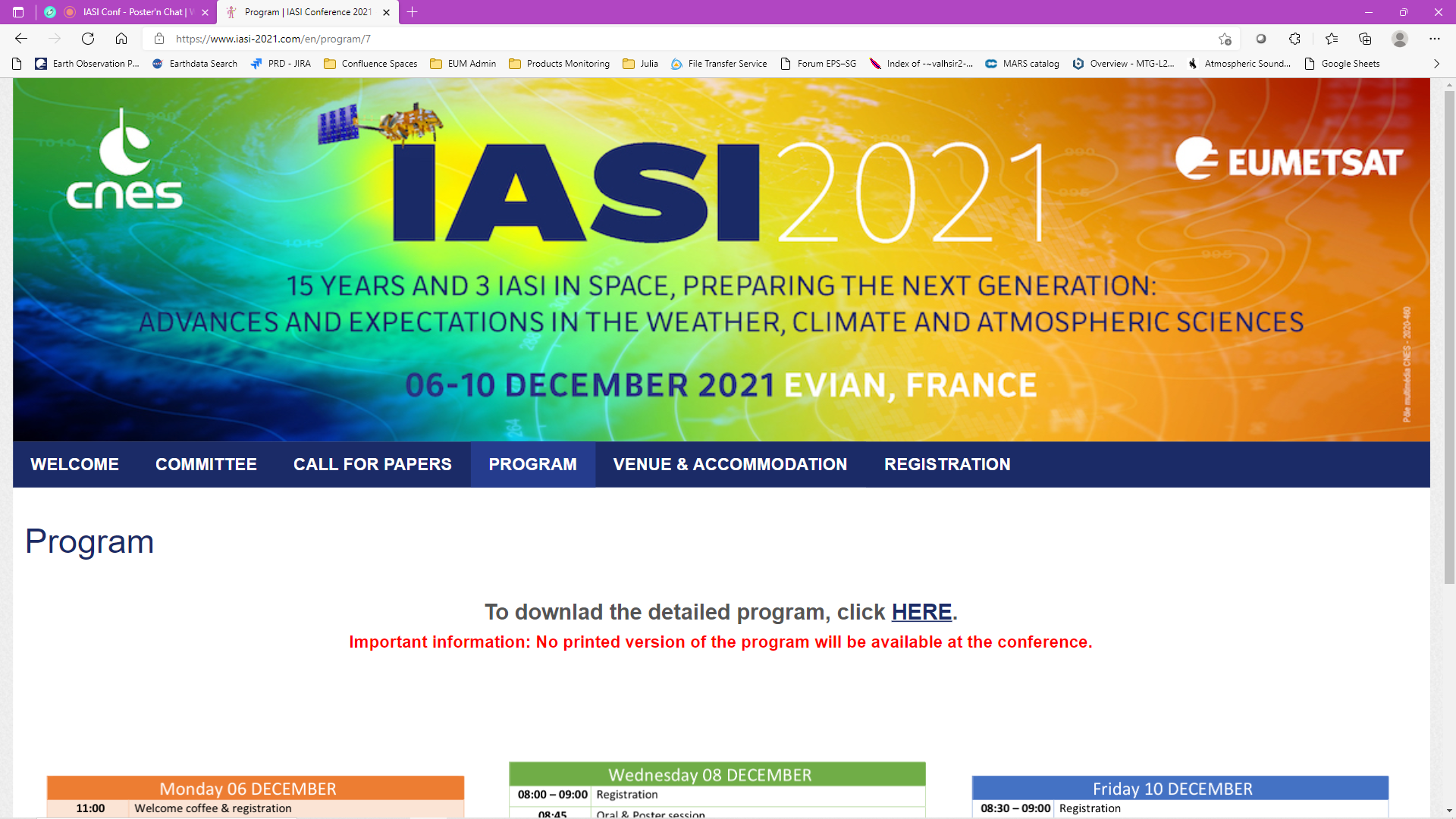 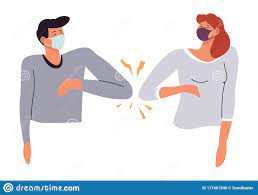 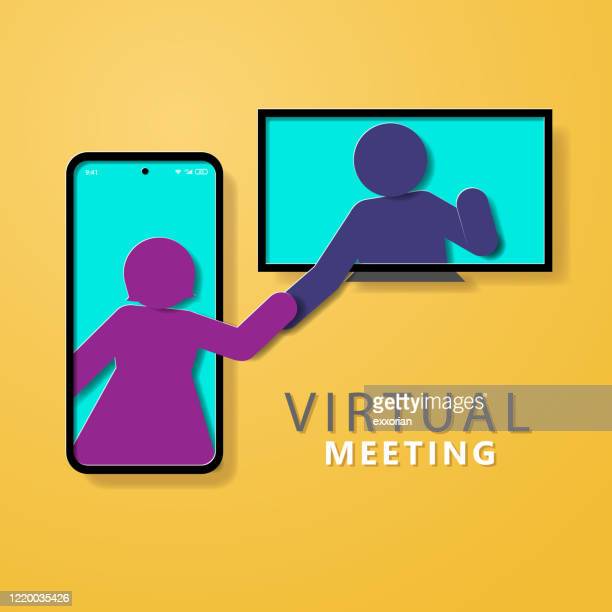 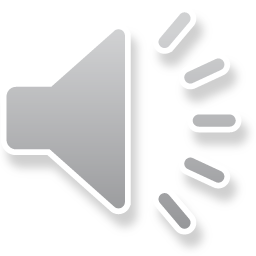 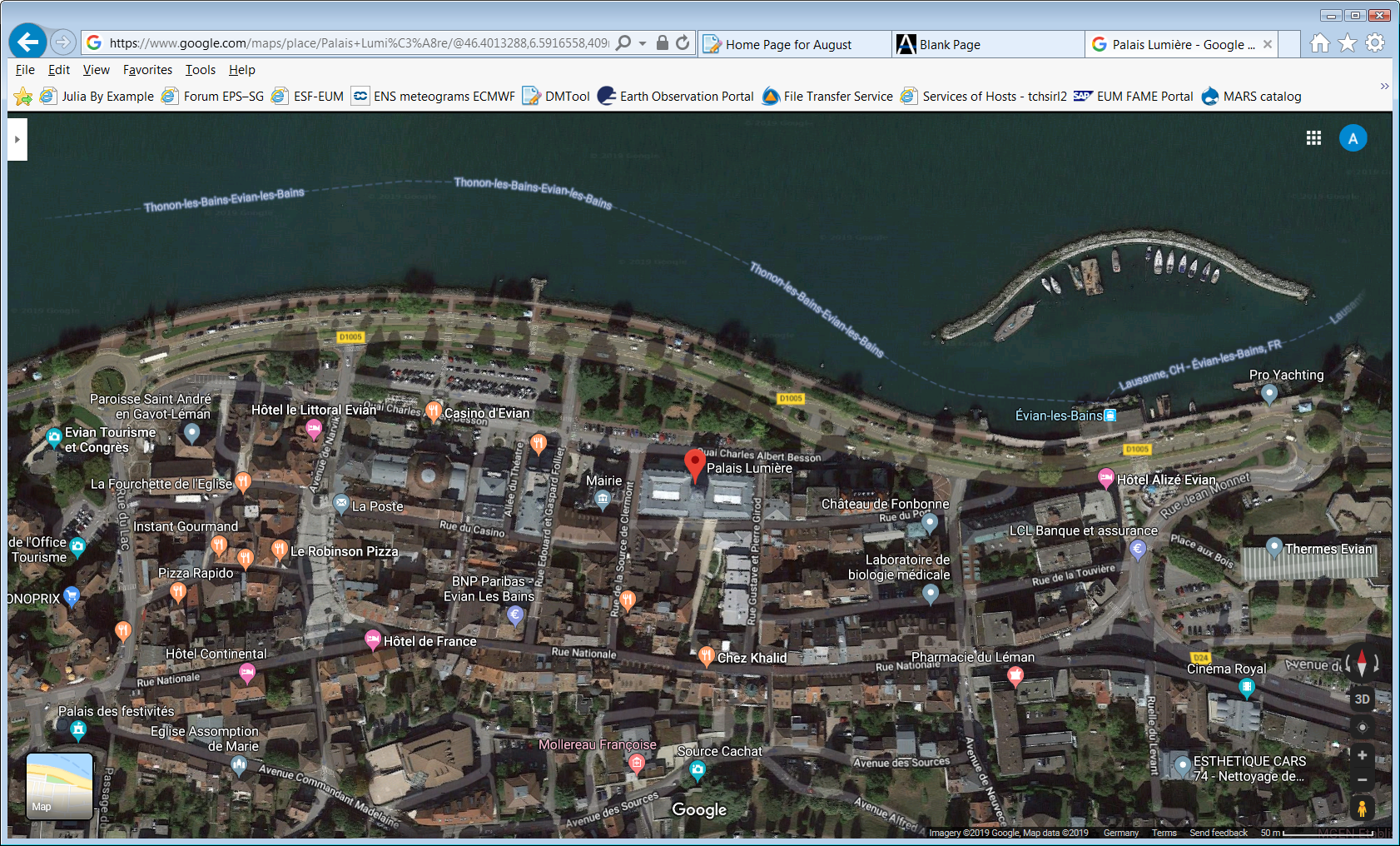 Palais Lumières
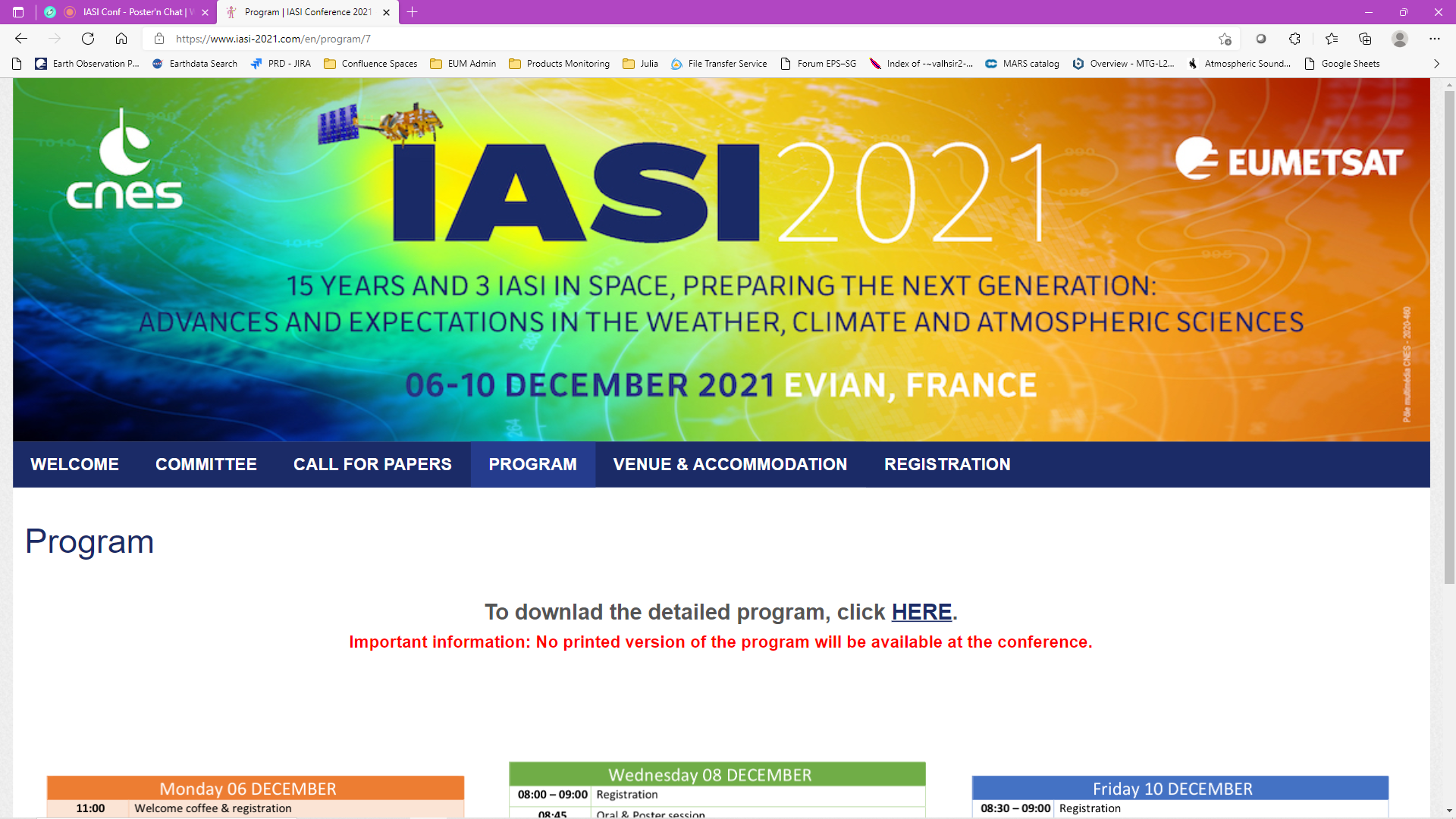 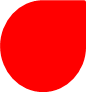 Pedestrian area
hotels, restaurants, 
shops, pharmacy…
Dining in town
All within the pedestrian area
La Fabrik: Home cook - Organic and local-supply oriented
Zaino: Nice Italian restaurant
Instant Gourmand: House cook , small, booking necessary
Bureau: next to Casino. Kitchen open 7/7 until 01:00
Au Jardin d’Eden: Michelin, higher standard

… and many more …
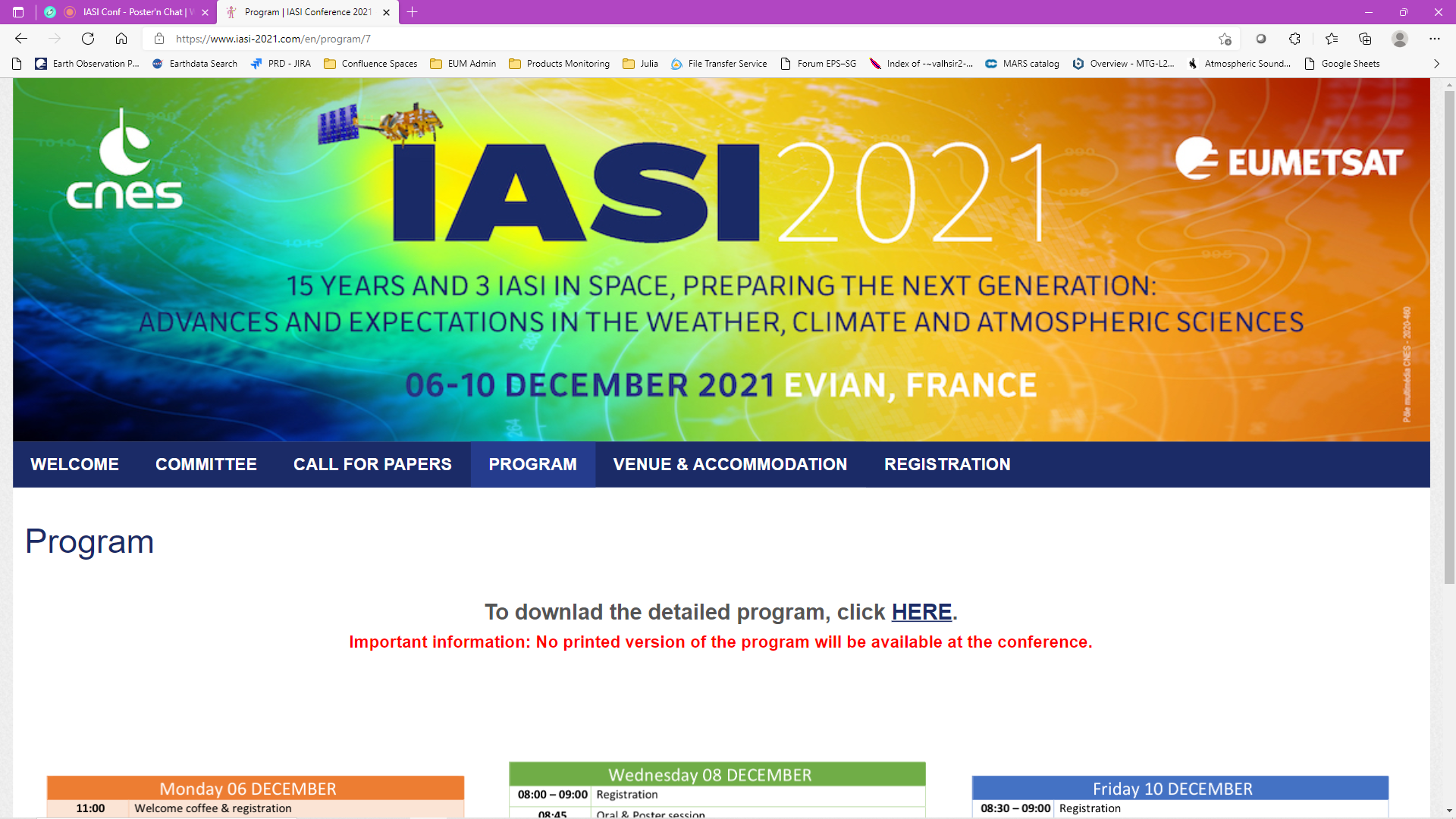 Supermarket
Franprix: 1 blocks away from the conference centre – Mo-Sa 07:30-21h00   Su 09:00-13:00
Monoprix: West end of the Rue Nationale – Mo-Sa 09:30-19h00
Terre Bio: Organic food shop – Mo-Sa 09:00-12:30 & 14:00-19:00
Local shopping
La ferme du noyer: local cheese, local wine, smoked ham & saucissons
L’espace Evian: Mineral water musuem + souvenirs shop
Palais Lumières: Art exhibition and … 5th IASI Conference

… and many more  …
Scientific program
IASI turning 15 !
 3 instruments exploited in space
 NWP: more pixels, more spectral info, PCA, assimilation in clouds...
 AC/AQ: 25+ species, from detection to environmental monitoring
 New operational services (global, regional, climate)
 Growing pool of users
 Entering the Climate club
 IASI anchor for IR calibration
Highlights 2020  get ready for Highlights 2021!
 and many more...
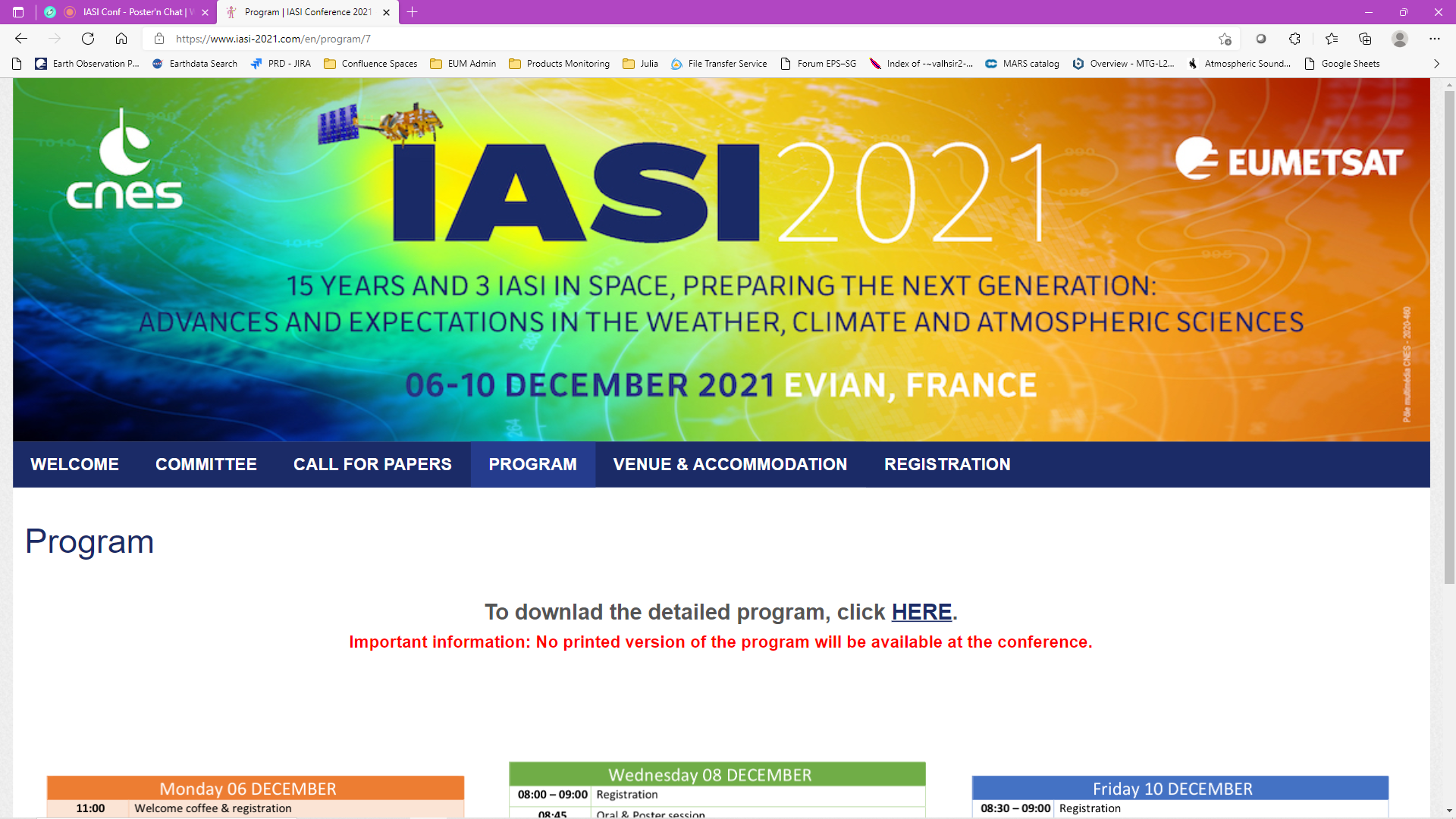 Scientific program
About 120 abstracts submitted from Europe and USA
Initial program: 59 talks, 60 posters,  in the following sessions:
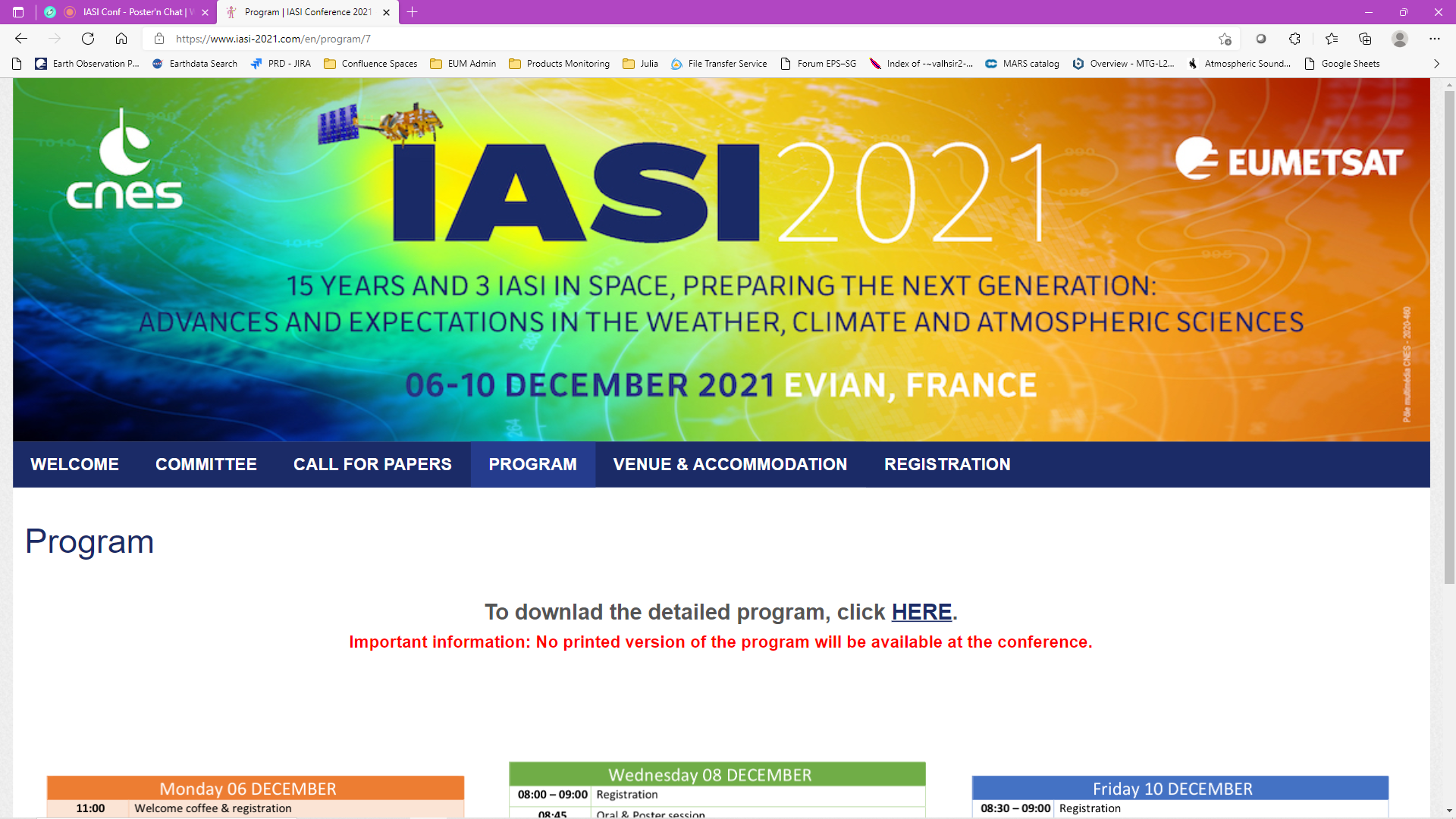 Scientific program
Practical aspects
Topical blocks 
 Series of talks: 14’ talk + questions onsite & online
 Posters introduction:
1-minute pitch with one slide.
Kindly line up by the stage when your turn comes.
 Dedicated poster time: around lunch time and in the afternoon coffee
onsite: stand by your poster
online: Wonder-area, engage discussion and share your screen
ample time for good discussions
 Best posters & talk in conf
 Session chairs, please introduce yourselves when opening your session
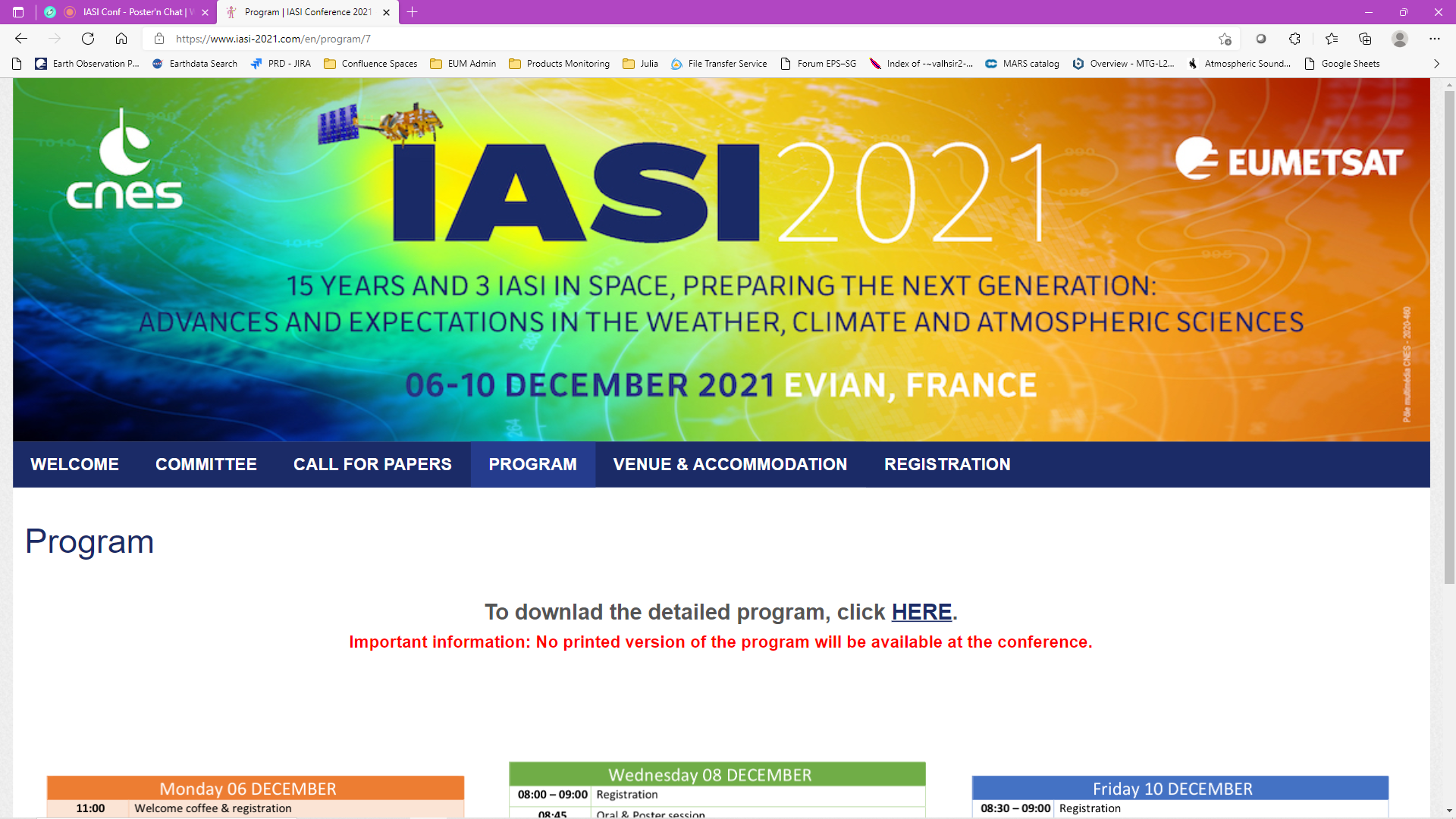 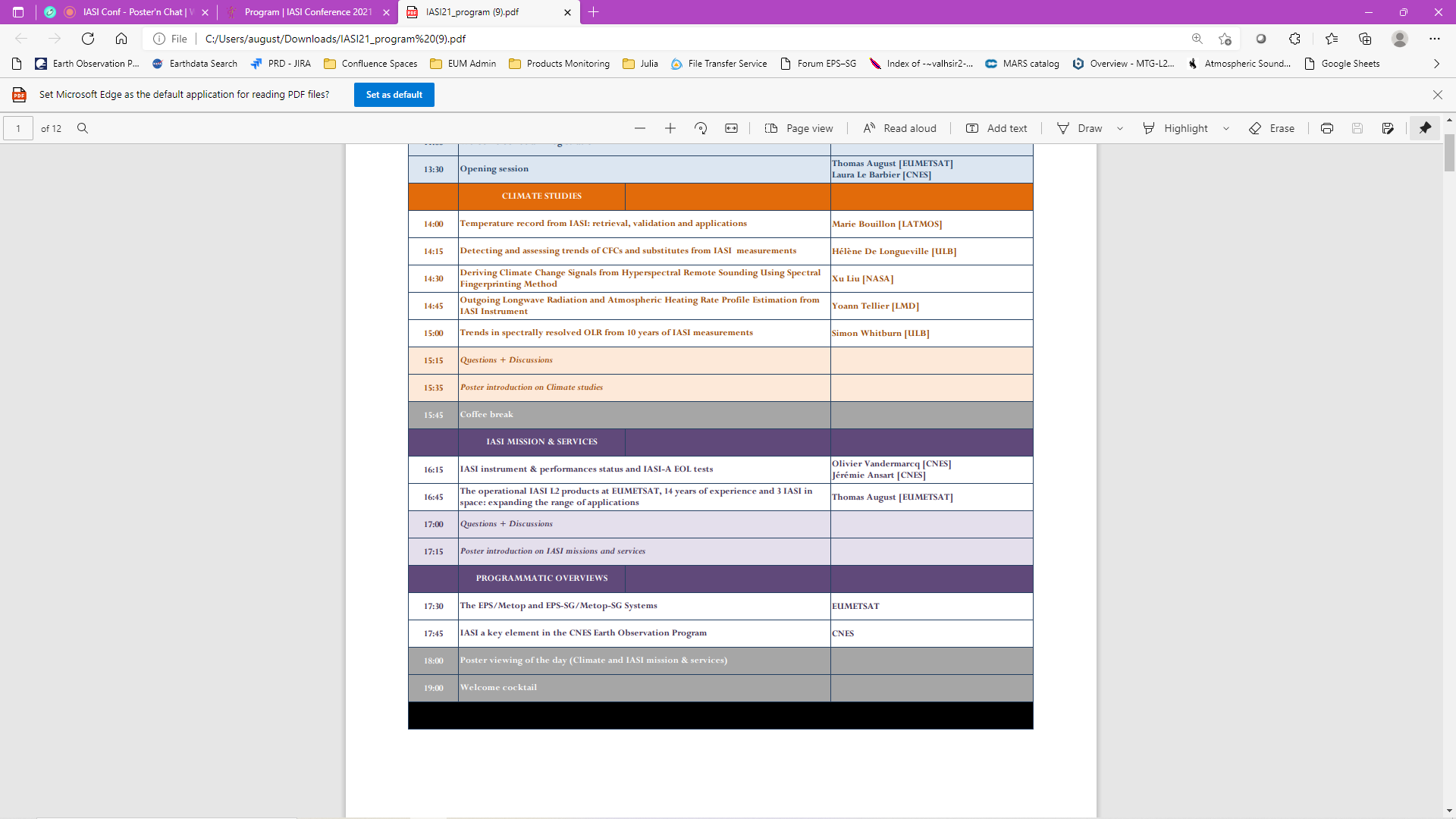 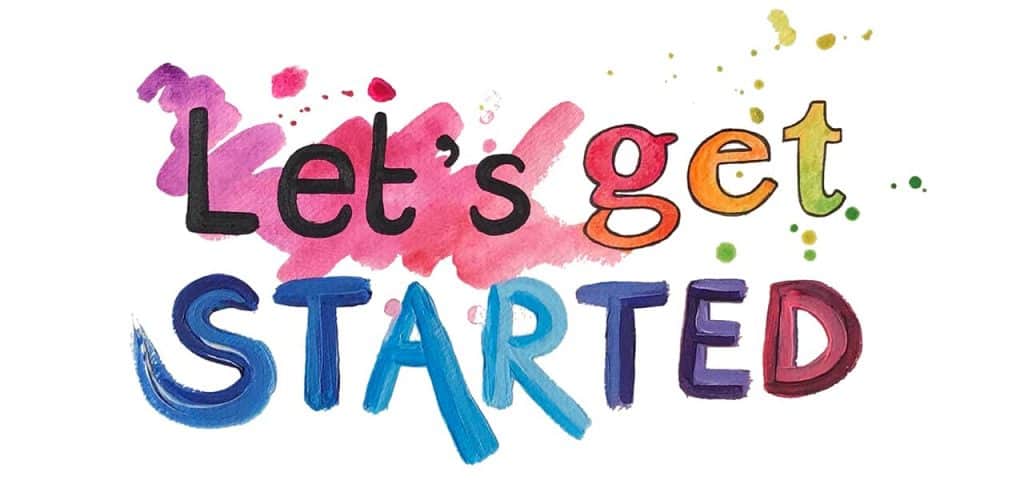 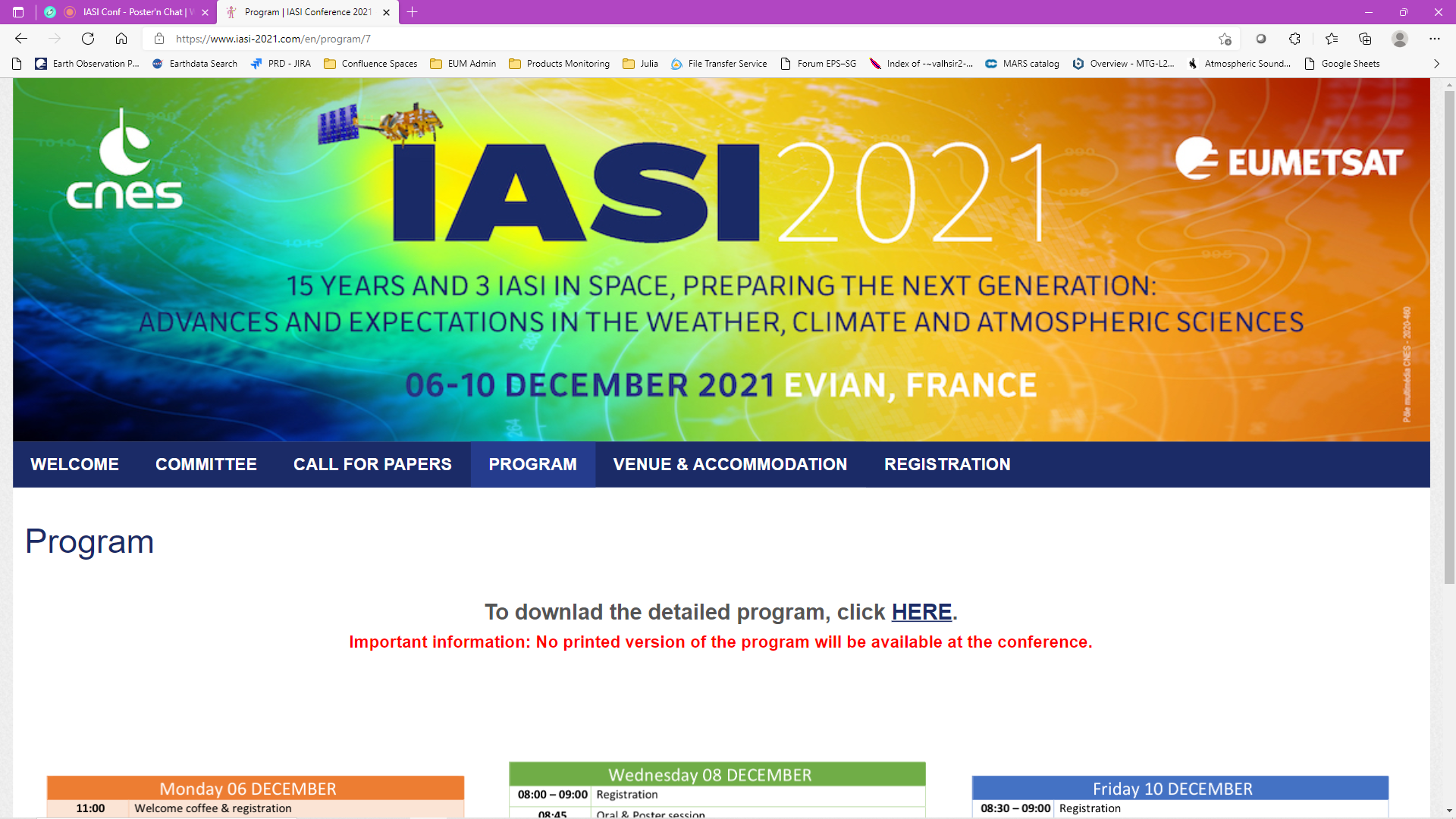